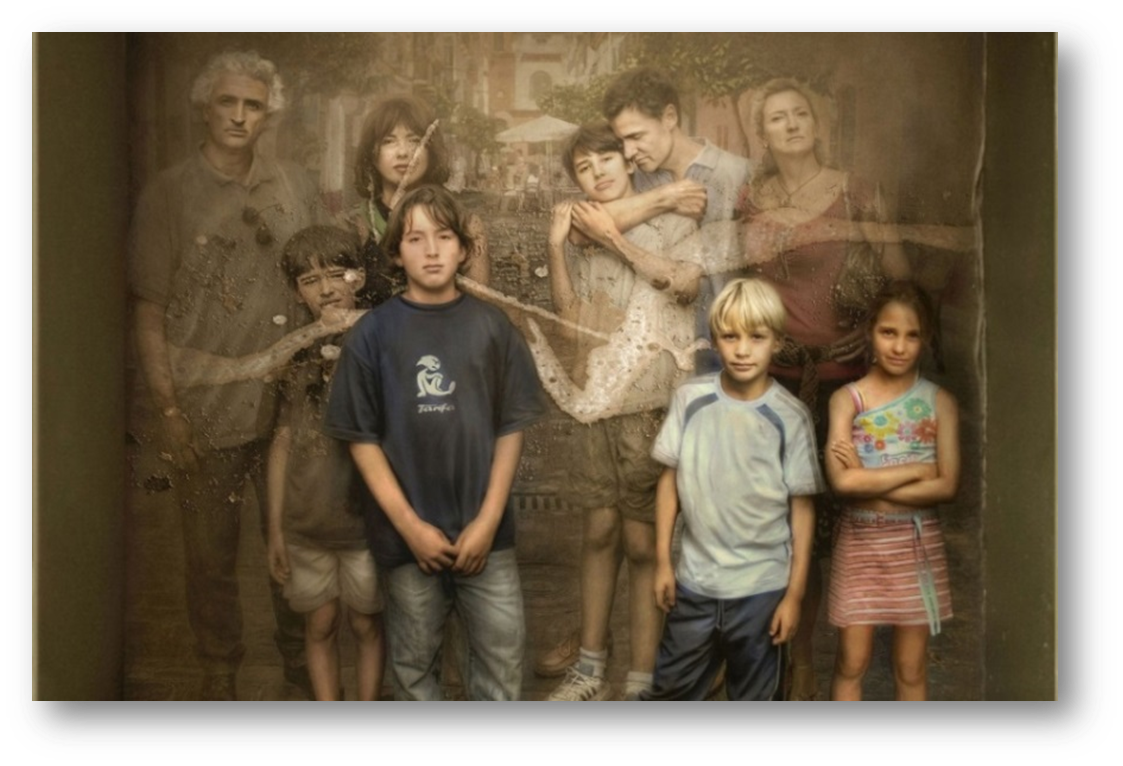 Сохраняем семейные ценности-укрепляем семью
Подготовила
 Антонова А.К.
МАОУ Абатская СОШ №1
Что такое семья?
Назовите 10 ассоциаций к слову
 «Семья»
СЕМЕЙНЫЕ ЦЕННОСТИ - это обычаи и традиции, которые передаются в семейной системе из поколения в поколение. Это чувства, благодаря которым семья становится крепкой, всё то, что люди переживают вместе внутри дома, радость и горе, благополучие или проблемы и трудности.
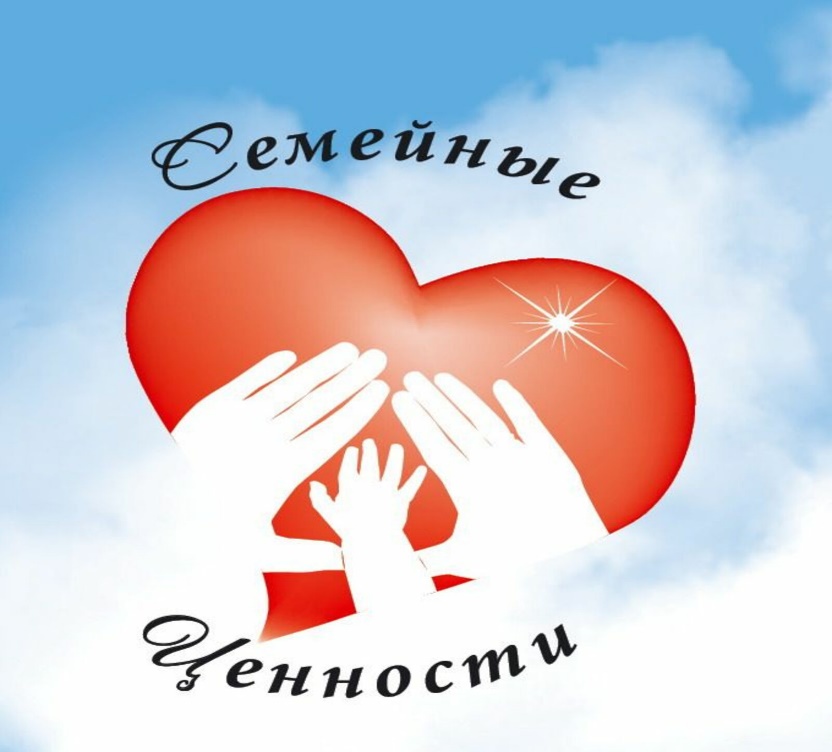 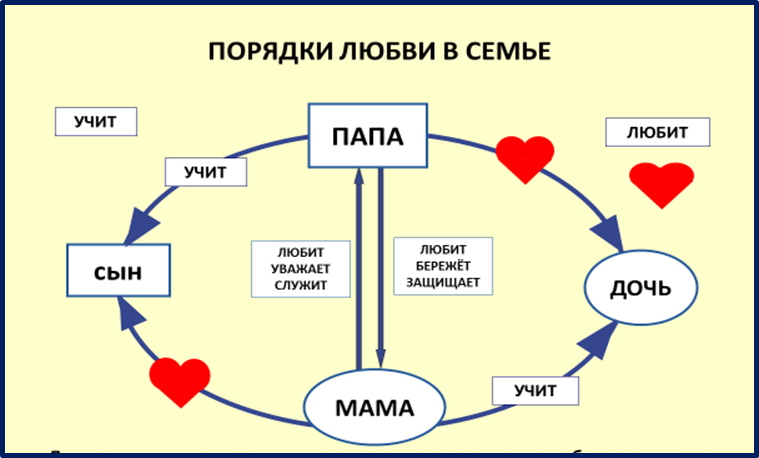 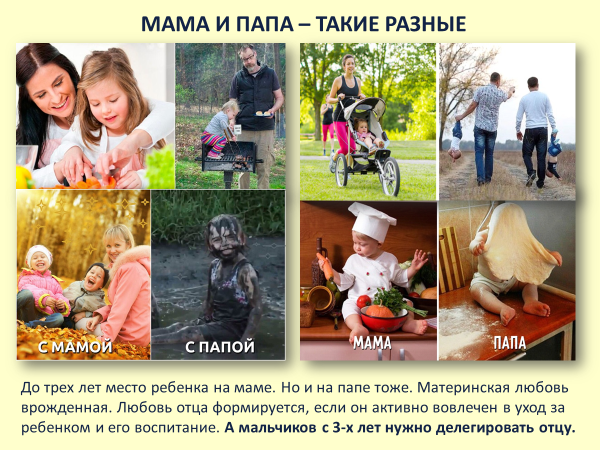 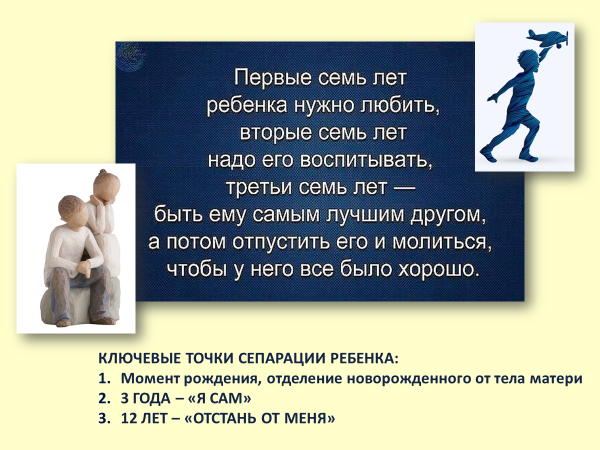 Упражнение «Ребенок и сила рода»
Упражнение «Подросток и семейные послания»
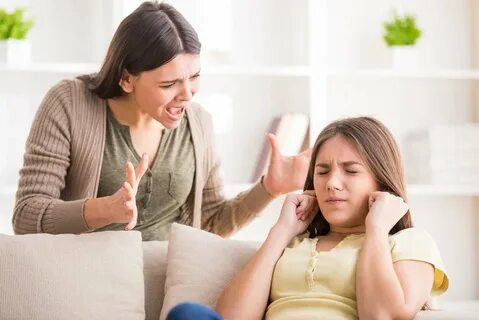 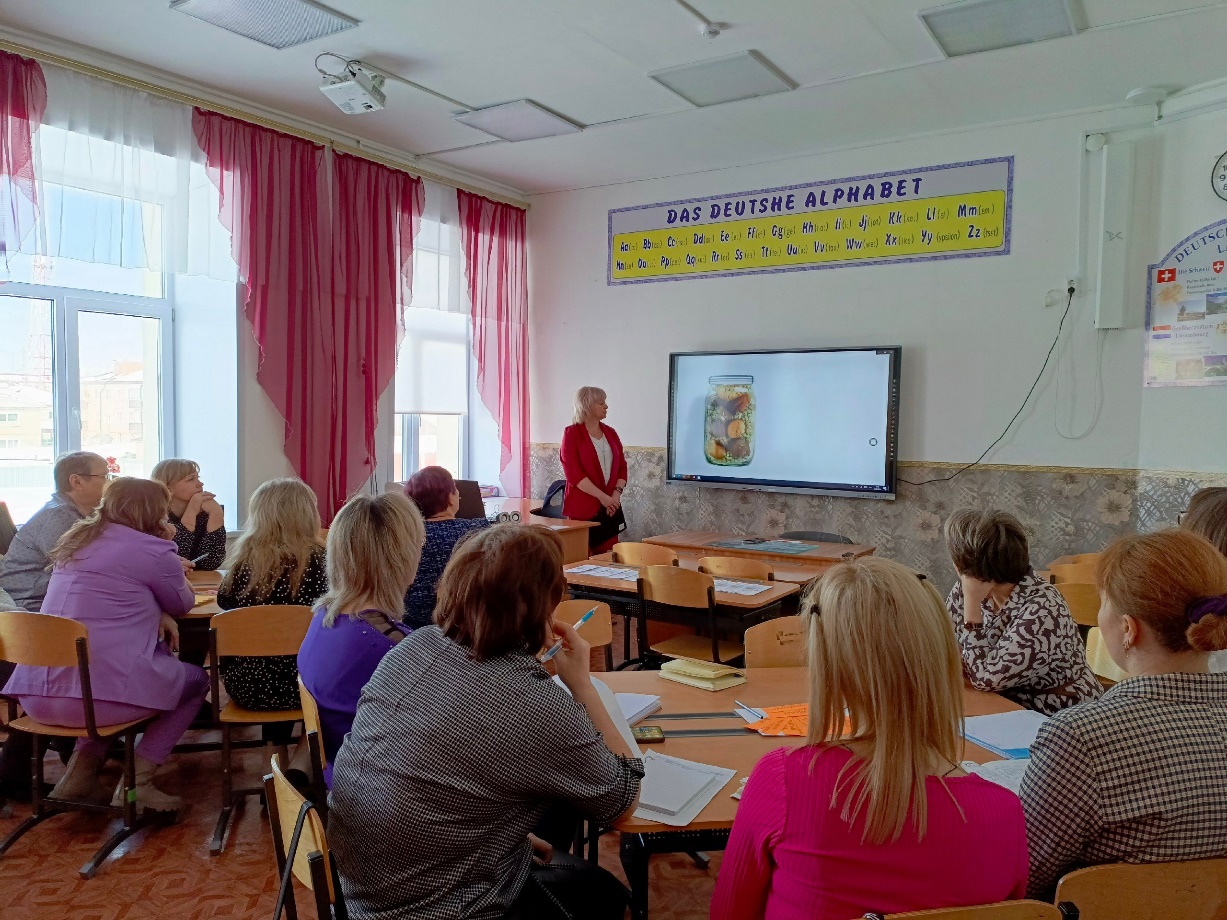 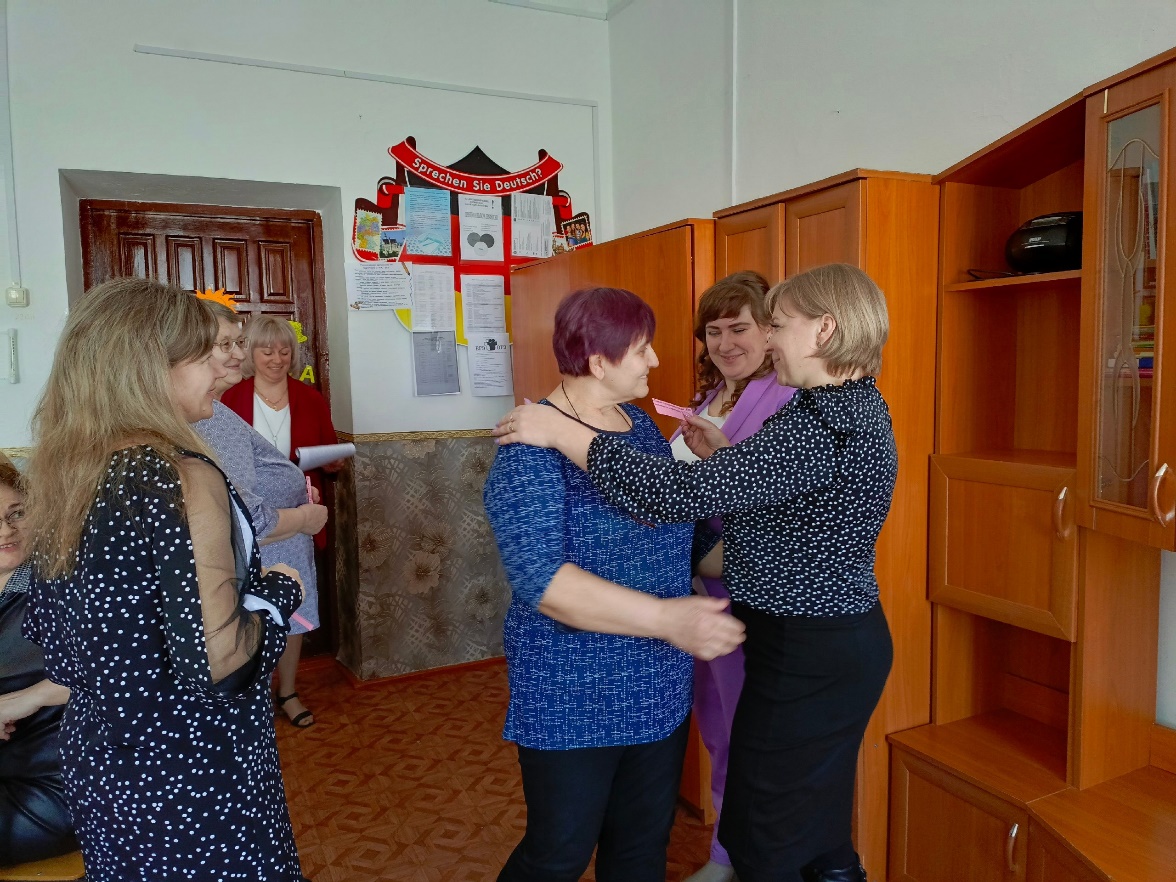 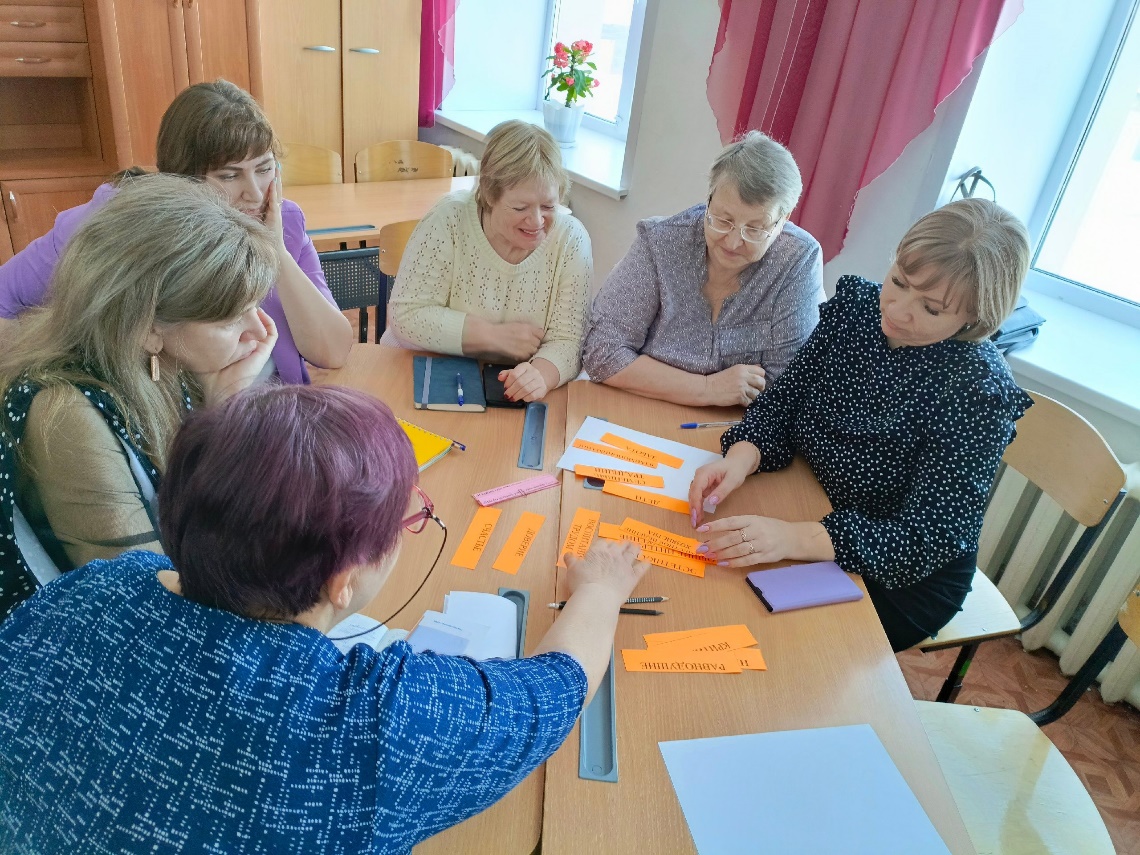 Спасибо  за внимание!